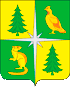 Проект 
бюджета 
Чунского районного муниципального образования 
на 2023 год 
и плановый период 
2024 и 2025 годов
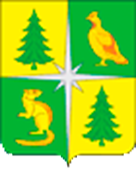 Чунский район образован 12 декабря 1953 года

Площадь 28 036,8 кв.км.
Численность населения 27 851 человек (по данным на 2021 год)

В составе района 11 муниципальных образований:

Чунское городское муниципальное образование
Лесогорское городское муниципальное образование
Октябрьское городское муниципальное образование
Балтуринское сельское муниципальное образование
Бунбуйское сельское муниципальное образование
Веселовское сельское муниципальное образование 
Каменское сельское муниципальное образование
Мухинское сельское муниципальное образование
Новочунское сельское муниципальное образование
Таргизское сельское муниципальное образование
Червянское сельское муниципальное образование
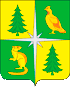 Бюджет — (от старонормандского bougette — кошель, сумка, кожаный мешок) — форма образования и расходования денежных средств, предназначенных для финансового обеспечения задач и функций государства и местного самоуправления












Если расходная часть бюджета превышает доходную, то бюджет сводится с дефицитом.
Превышение доходов над расходами образует положительный остаток бюджета (профицит).
Сбалансированность бюджета по доходам и расходам — основополагающее требование, предъявляемое к органам, составляющим и утверждающим бюджет.
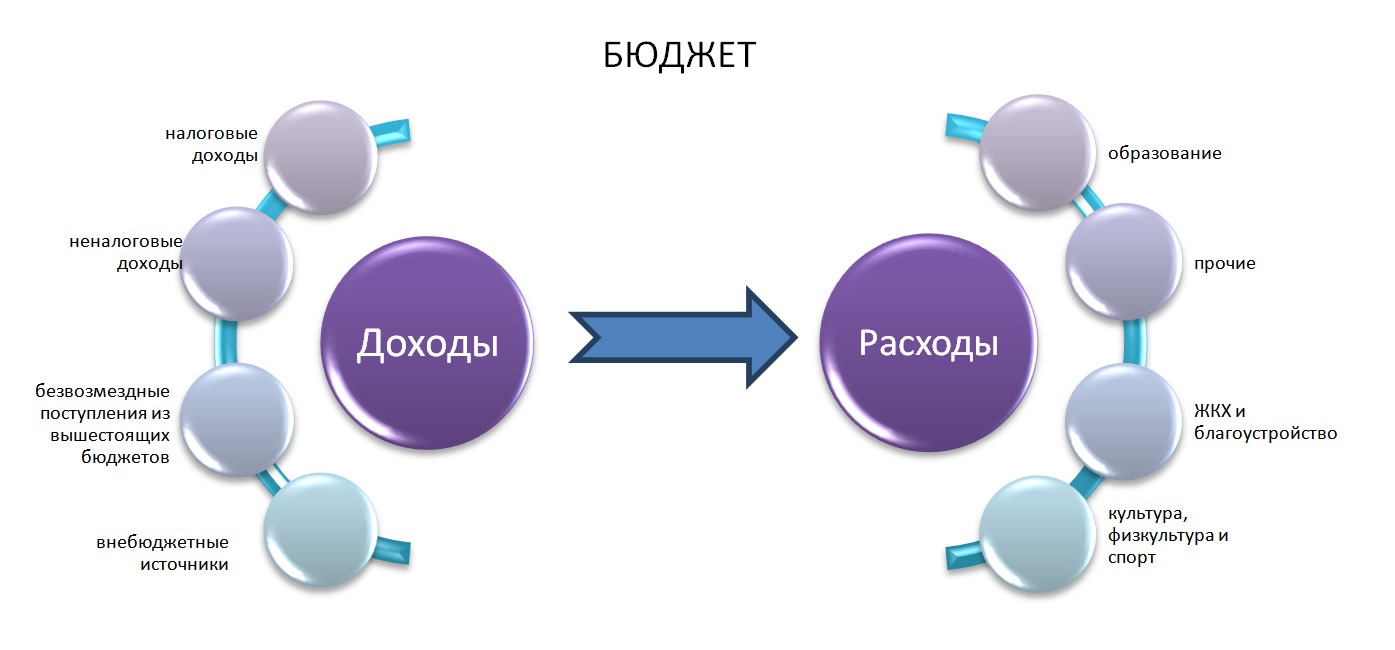 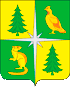 Этапы бюджетного процесса
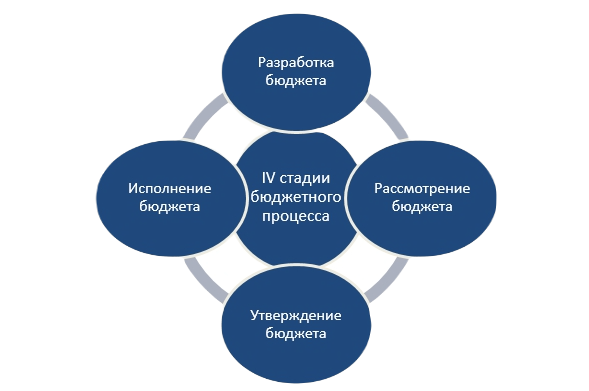 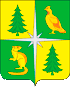 Основные показатели прогноза социально-экономического развития Чунского районного муниципального образования на 2023-2025 годы
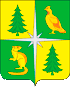 Основные направления бюджетной и налоговой политики Чунского районного муниципального образования на 2023-2025 годы
Основным направлением бюджетной политики является содействие достижению национальных целей развития. На достижение целей развития ориентированы как национальные проекты, так и другие мероприятия муниципальных программ, в том числе в части мер по реализации Послания Президента Федеральному Собранию.
Главным стратегическим ориентиром налоговой политики является развитие и укрепление налогового потенциала Чунского районного муниципального образования, стабильность, повышение прозрачности налоговой политики, а также сбалансированность фискального и стимулирующего действия налогов и сборов в целях поступательного экономического развития.
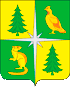 Основные параметры бюджета 
на 2023 год и плановый период 2024 и 2025 годов
2023 год
2024 год
2025 год
Доходы
1 737 782,1
1 401 351,5
1 419 399,4
Расходы
1 754 396,5
1 417 272,1
1 437 014,5
Дефицит
- 16 614,4
- 16 611,2
- 17 615,1
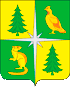 Структура доходов бюджета на 2023-2025 год
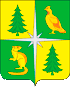 Налоговые доходы бюджета на 2023-2025 годы
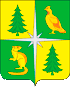 Неналоговые доходы бюджета на 2023-2025 годы
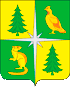 Безвозмездные поступления от других бюджетов бюджетной системы Российской Федерации
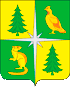 Расходы бюджета по основным функциям
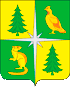 Бюджет Чунского районного муниципального образования 
на 2023-2025 годы социально ориентирован. 
Доля расходов бюджета на социальную сферу (образование, культура, физическая культура, социальная политика) составила 
на 2023 год – 77,3%, на 2024 год – 79,4%, на 2025 год – 79,5%
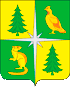 Бюджет Чунского районного муниципального образования формируется в рамках государственных и муниципальных программ. В 2023-2025 годах будет осуществляться реализация 
16 муниципальных и 5 региональных программ
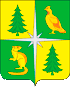 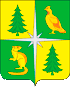 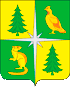 Соотношение программных и непрограммных расходов бюджета Чунского районного муниципального образования
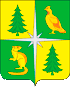 Муниципальная программа Чунского районного муниципального образования "Социальная поддержка населения"
Цель муниципальной программы:
Улучшение качества жизни отдельных категорий граждан Чунского района
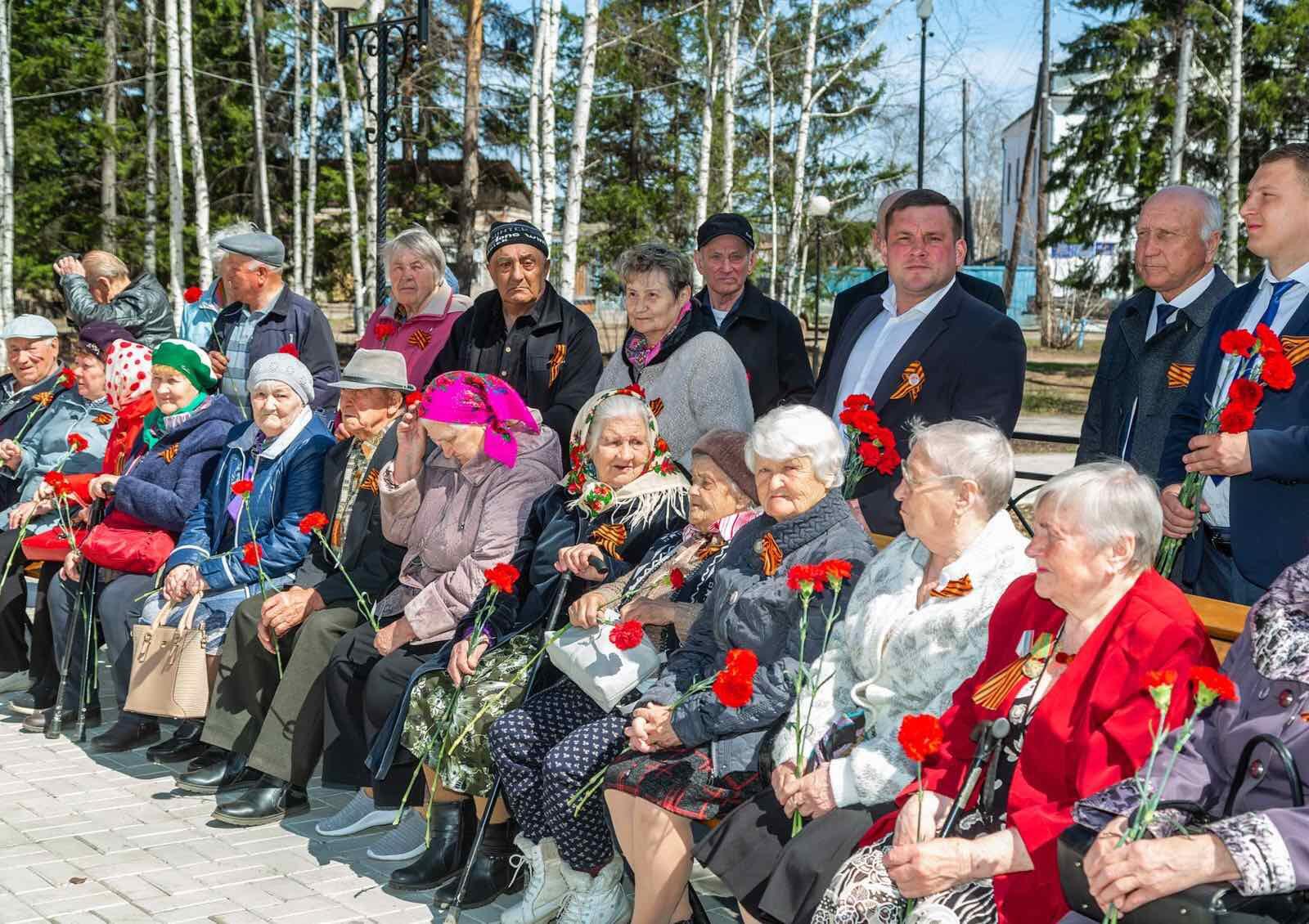 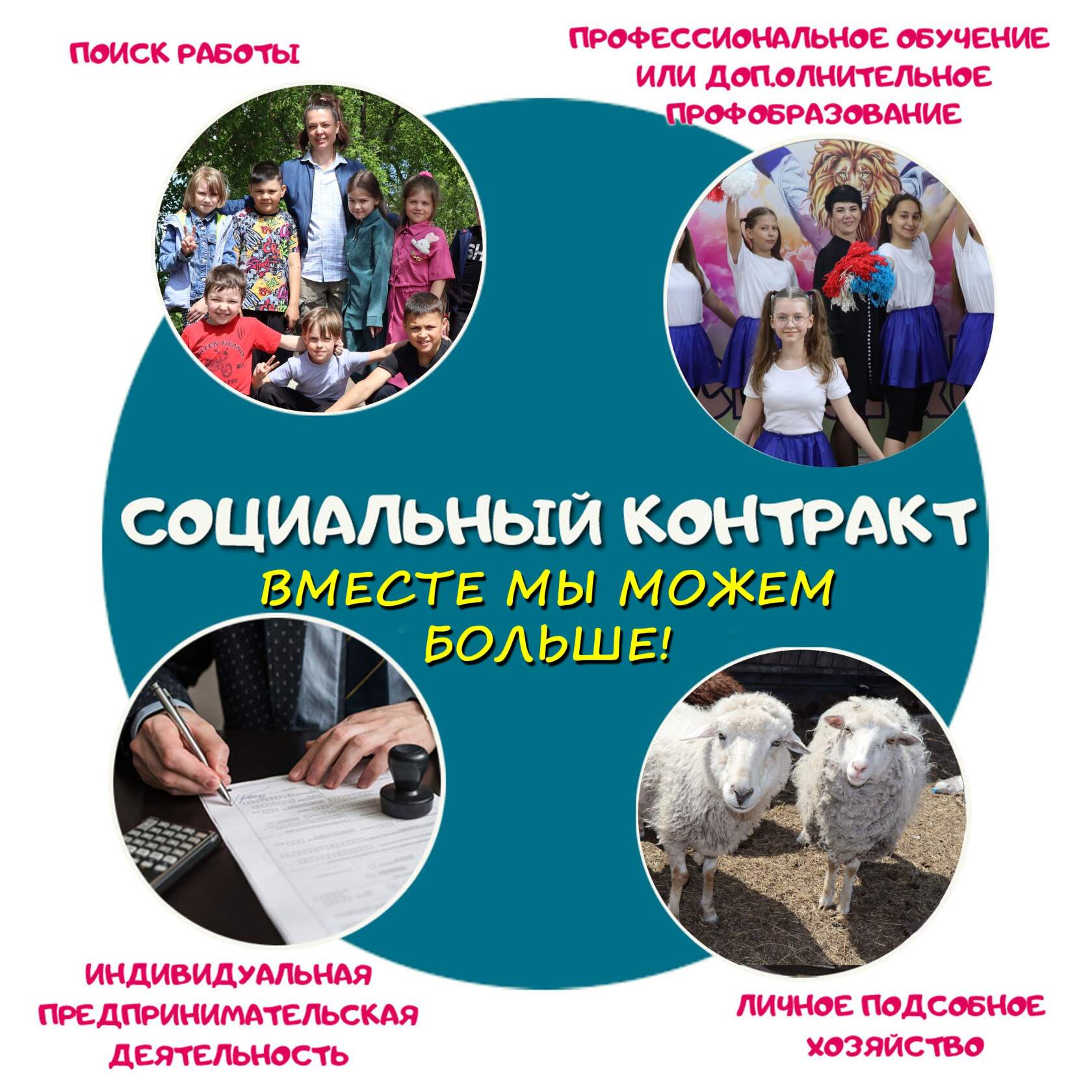 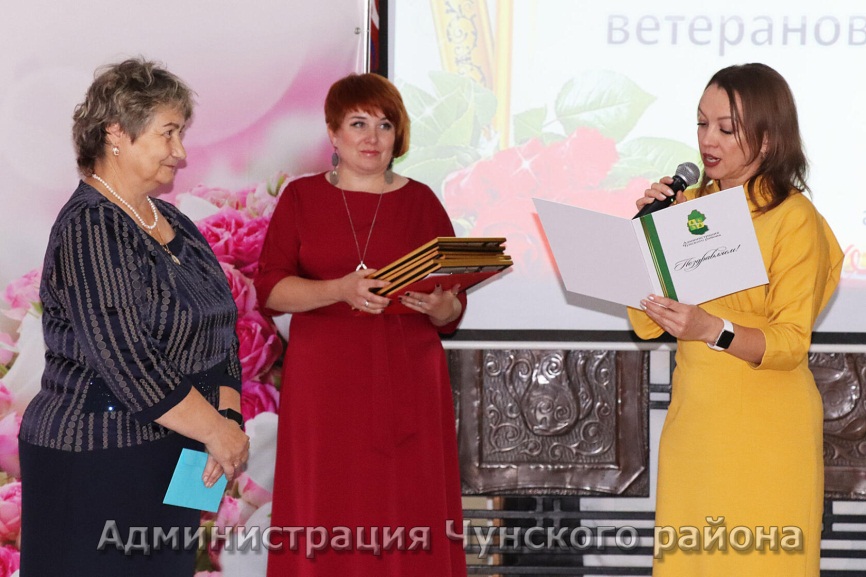 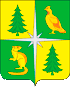 Муниципальная программа Чунского районного муниципального образования «Здоровье»
Цель муниципальной программы:
Создание условий для укрепления здоровья населения Чунского района
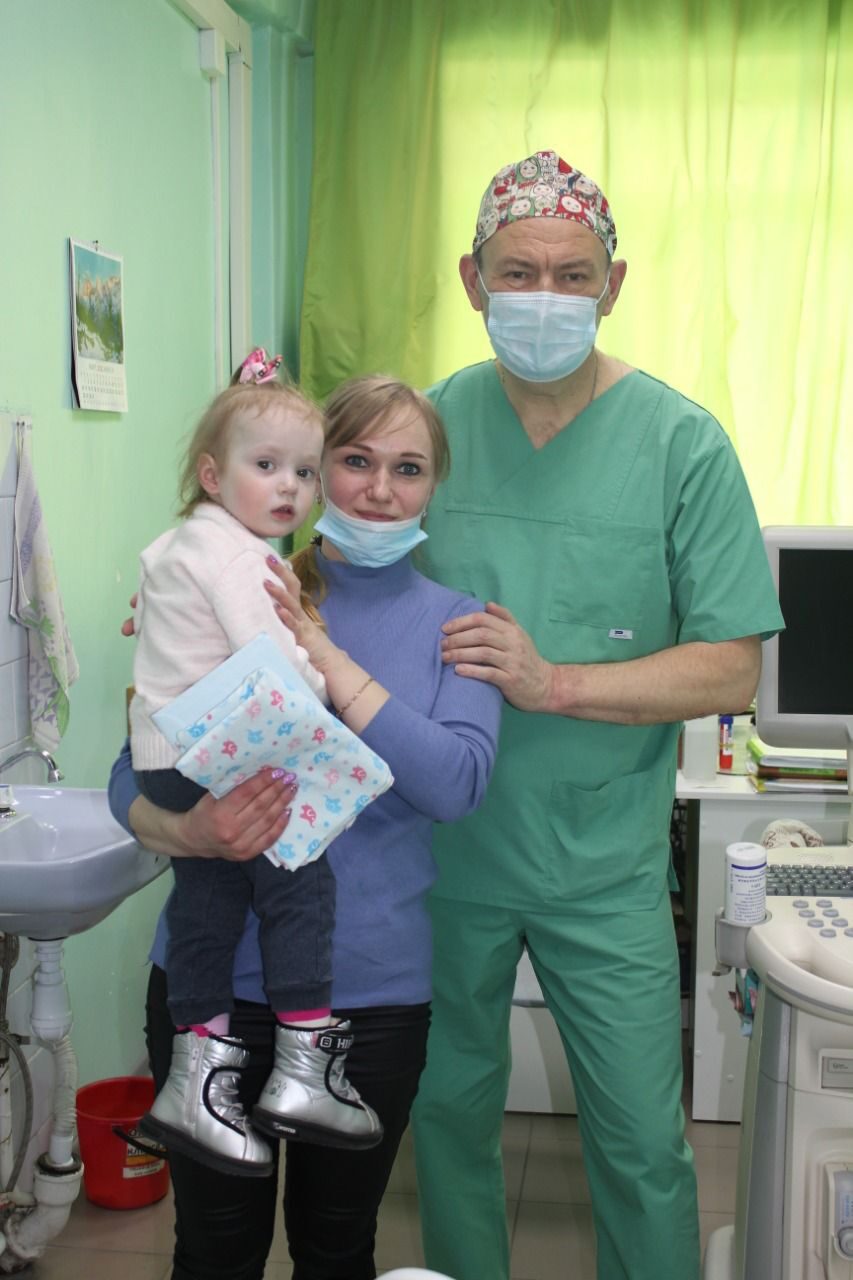 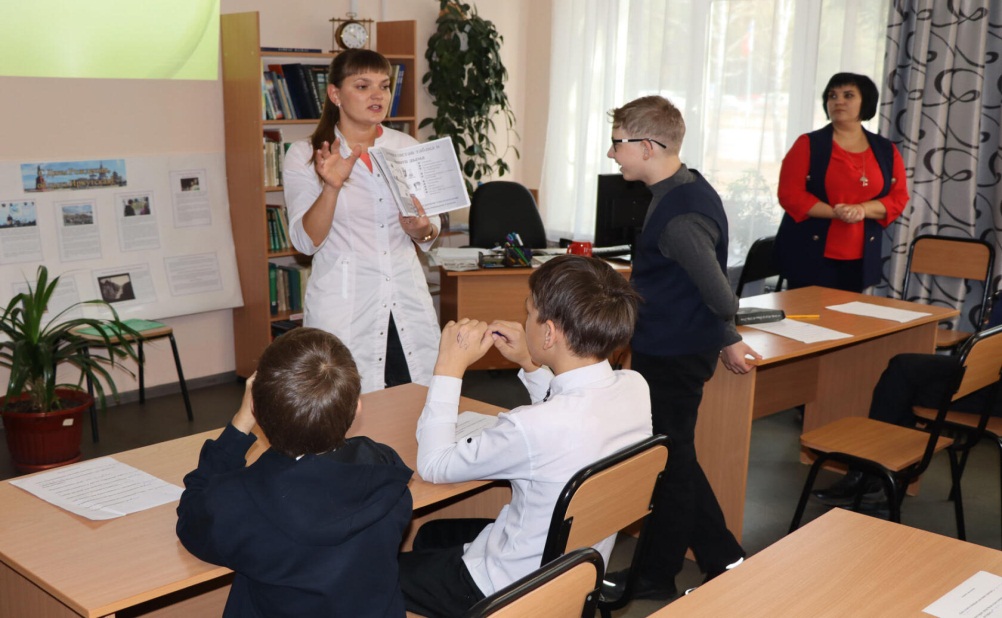 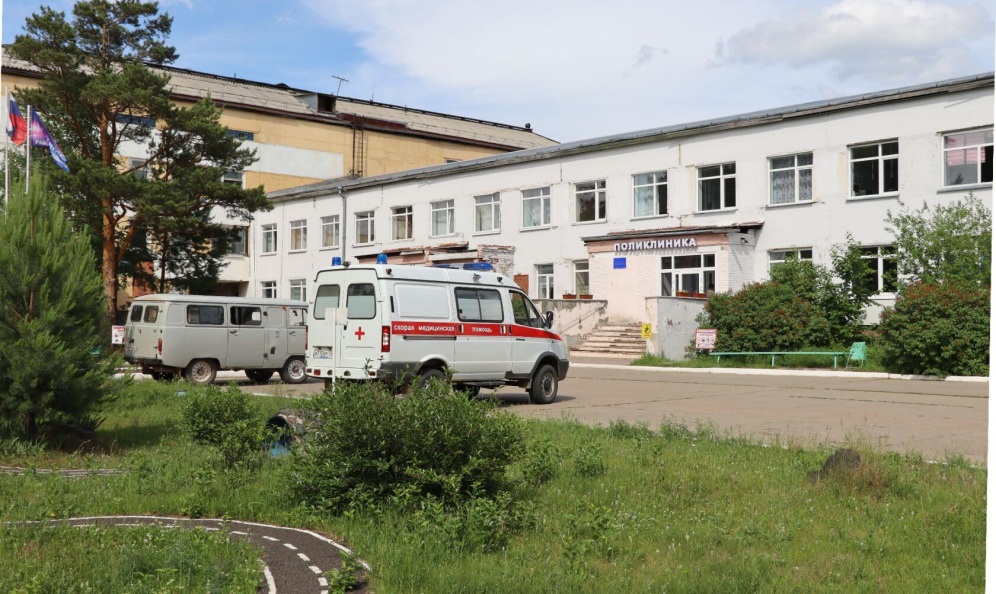 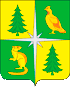 Муниципальная программа Чунского районного муниципального образования "Развитие системы образования"
Цель муниципальной программы:
1. Обеспечение доступности и повышение качества предоставления общедоступного и бесплатного начального общего, основного общего, среднего общего образования по основным общеобразовательным программам, дополнительного образования, общедоступного бесплатного дошкольного образования на территории Чунского района, отдыха и оздоровления детей.
2. Реализация основных направлений муниципальной политики в сфере образования.
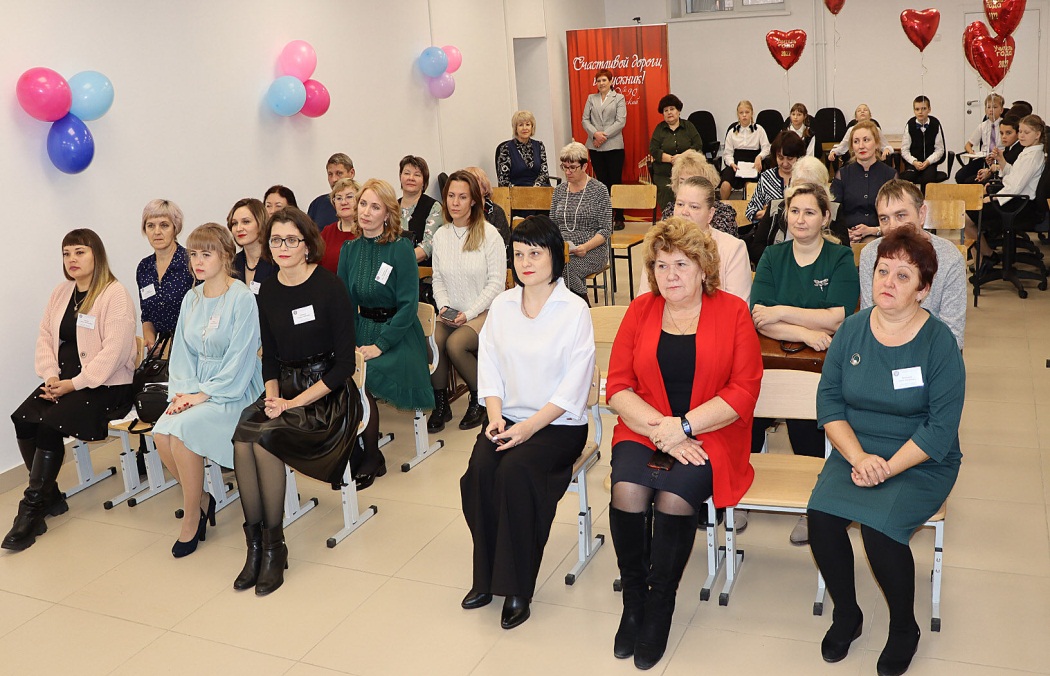 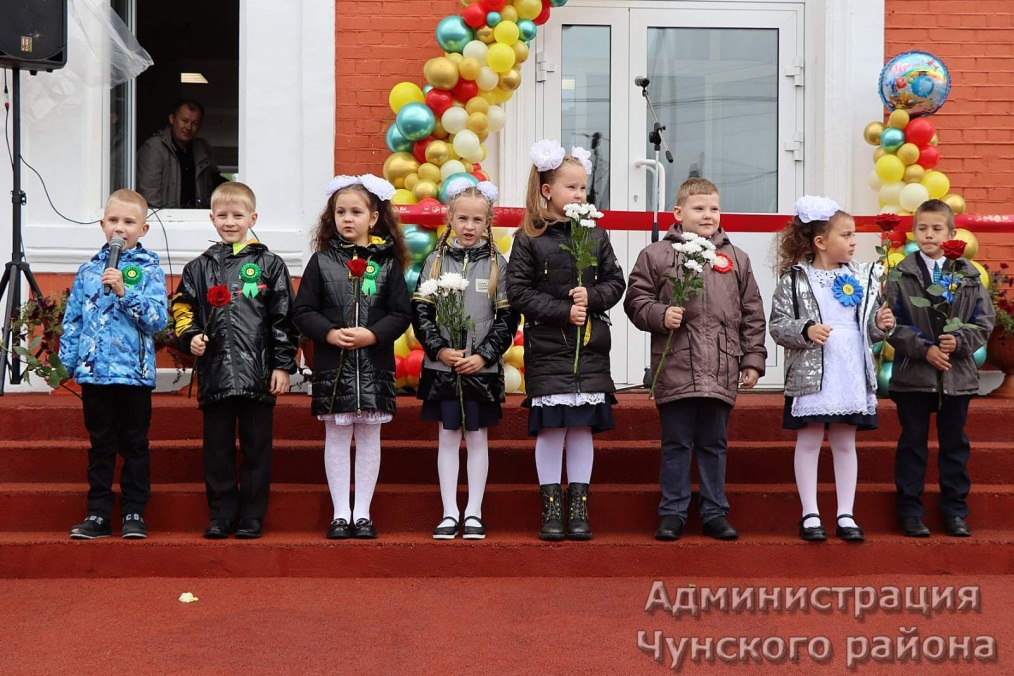 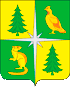 Муниципальная программа Чунского районного муниципального образования "Развитие культуры, спорта и молодежной политики"
Цель муниципальной программы:
Сохранение и развитие культурного потенциала и наследия Чунского района.
Развитие физической культуры и спорта в Чунском районе.
Создание условий для личностного и профессионального становления молодёжи, формирования и развития духовно-нравственных и патриотических ценностей
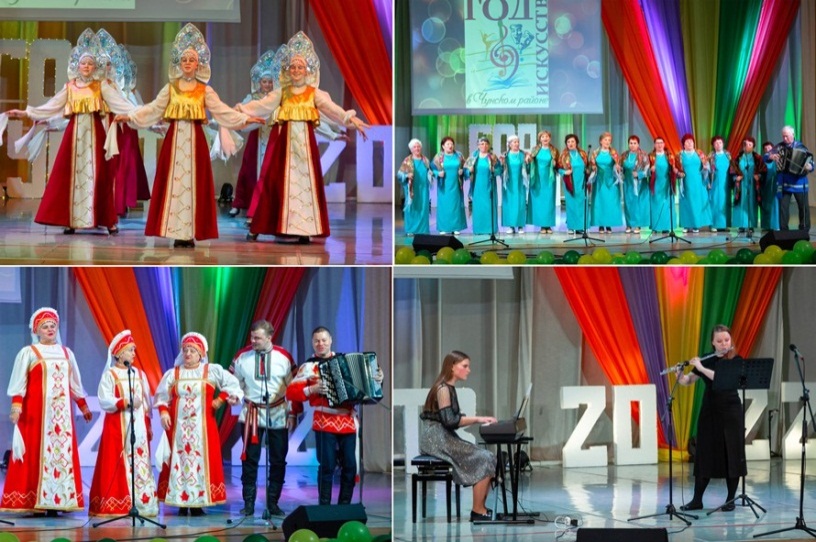 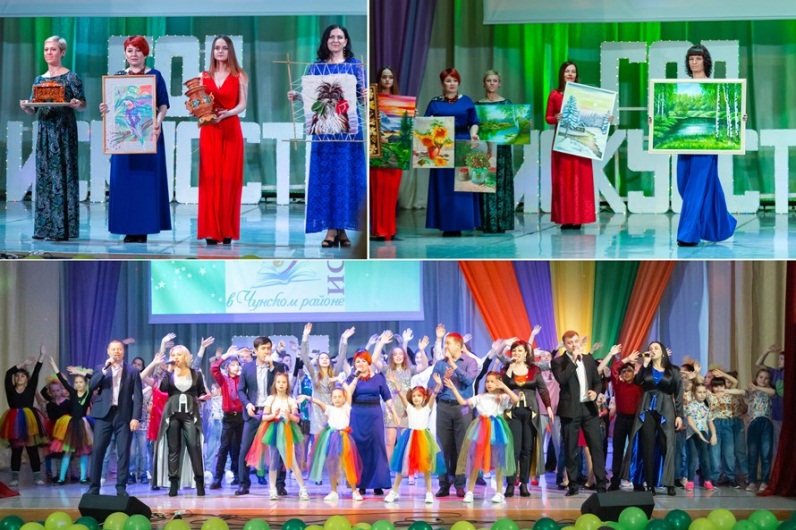 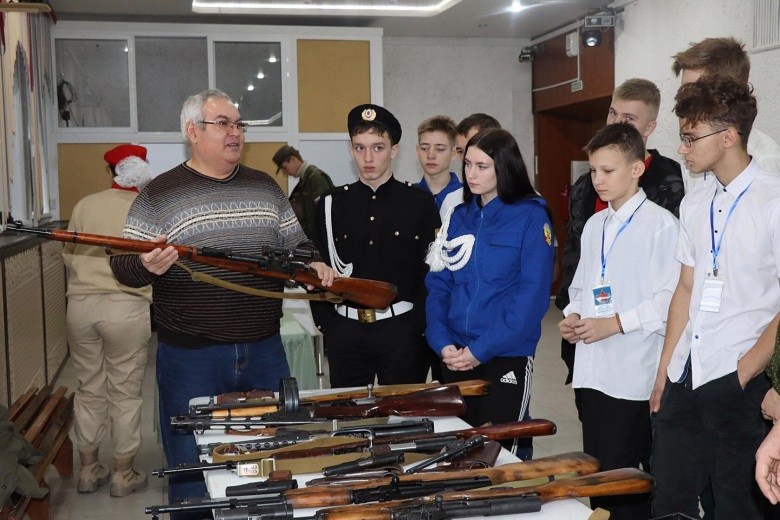 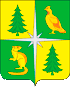 Муниципальная программа Чунского районного муниципального образования "Безопасность"
Цель муниципальной программы:
Повышение безопасности жизнедеятельности населения Чунского района
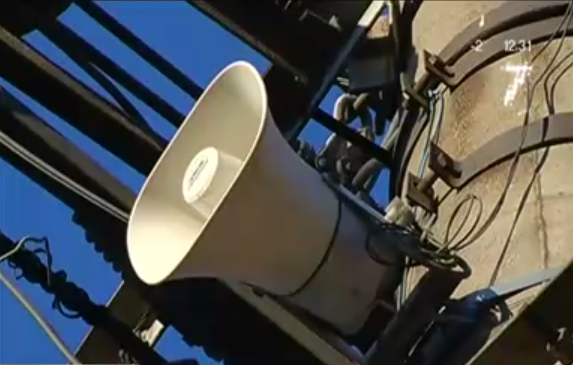 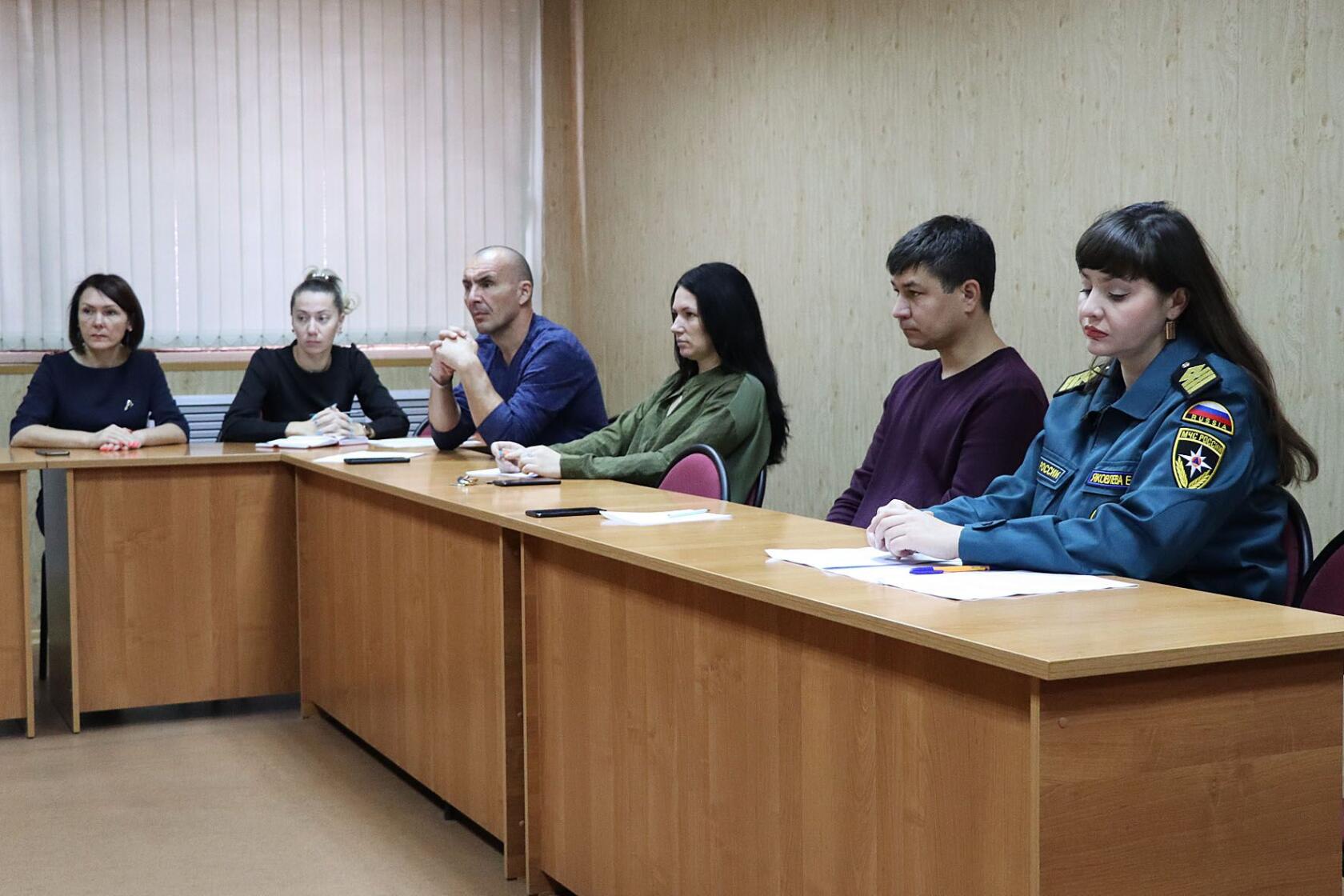 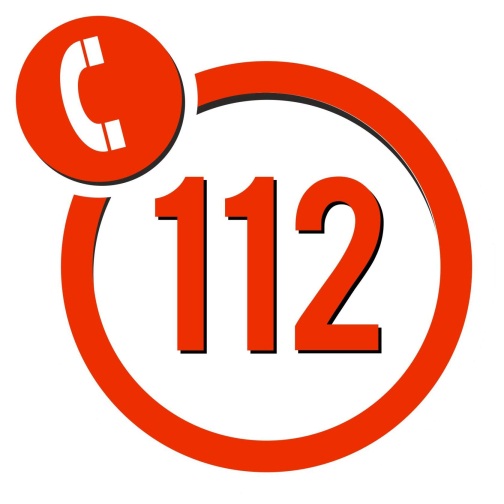 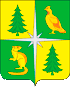 Муниципальная программа Чунского районного муниципального образования "Транспорт"
Цель муниципальной программы:
Удовлетворение потребности населения в качественных услугах пассажирского транспорта общего пользования.
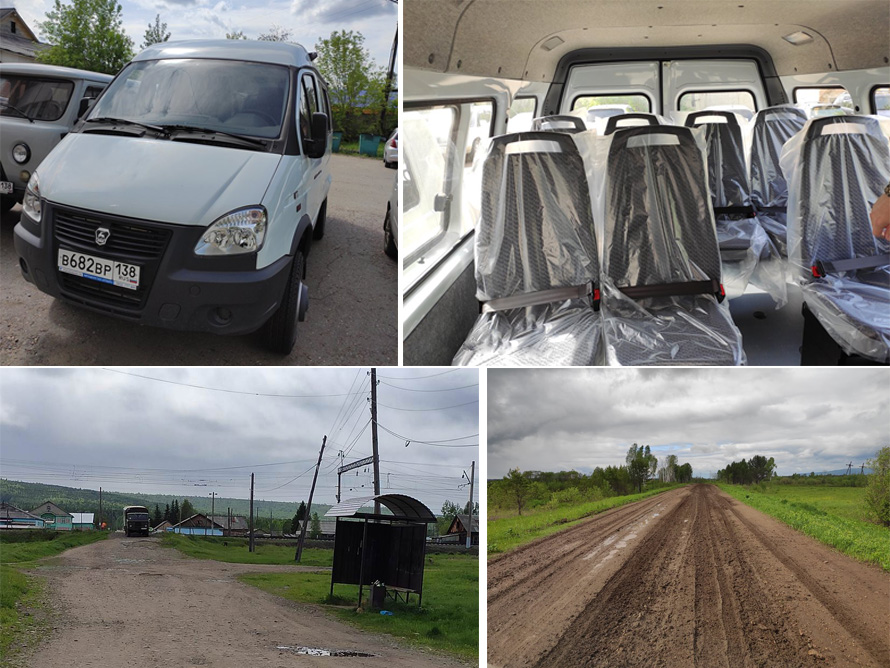 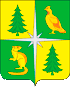 Муниципальная программа Чунского районного муниципального образования "Развитие коммунальной инфраструктуры объектов социальной сферы, находящихся в муниципальной собственности Чунского районного муниципального образования"
Цель муниципальной программы:
Повышение надежности и энергоэффективности объектов социальной сферы, находящихся в муниципальной собственности Чунского районного муниципального образования
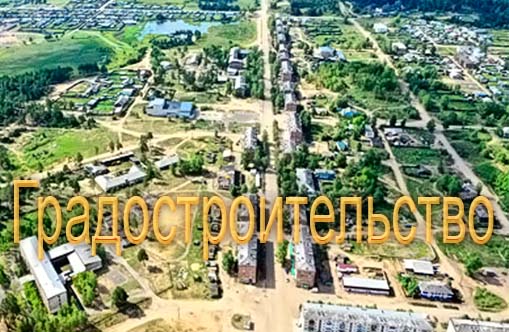 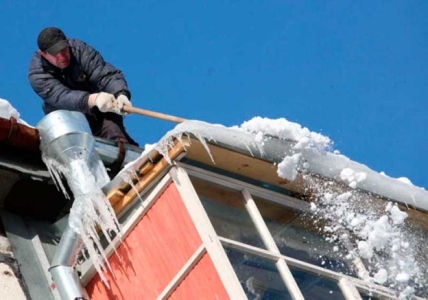 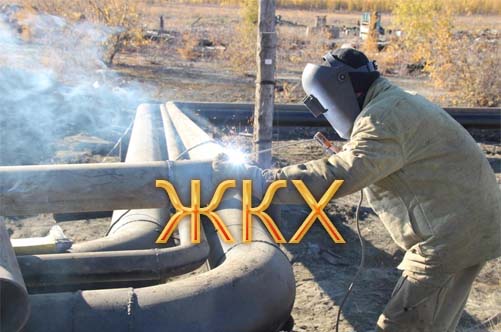 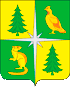 Муниципальная программа Чунского районного муниципального образования "Молодым семьям - доступное жилье"
Цель муниципальной программы:
Создание механизма муниципальной поддержки молодых семей в решении жилищной проблемы в Чунском районе
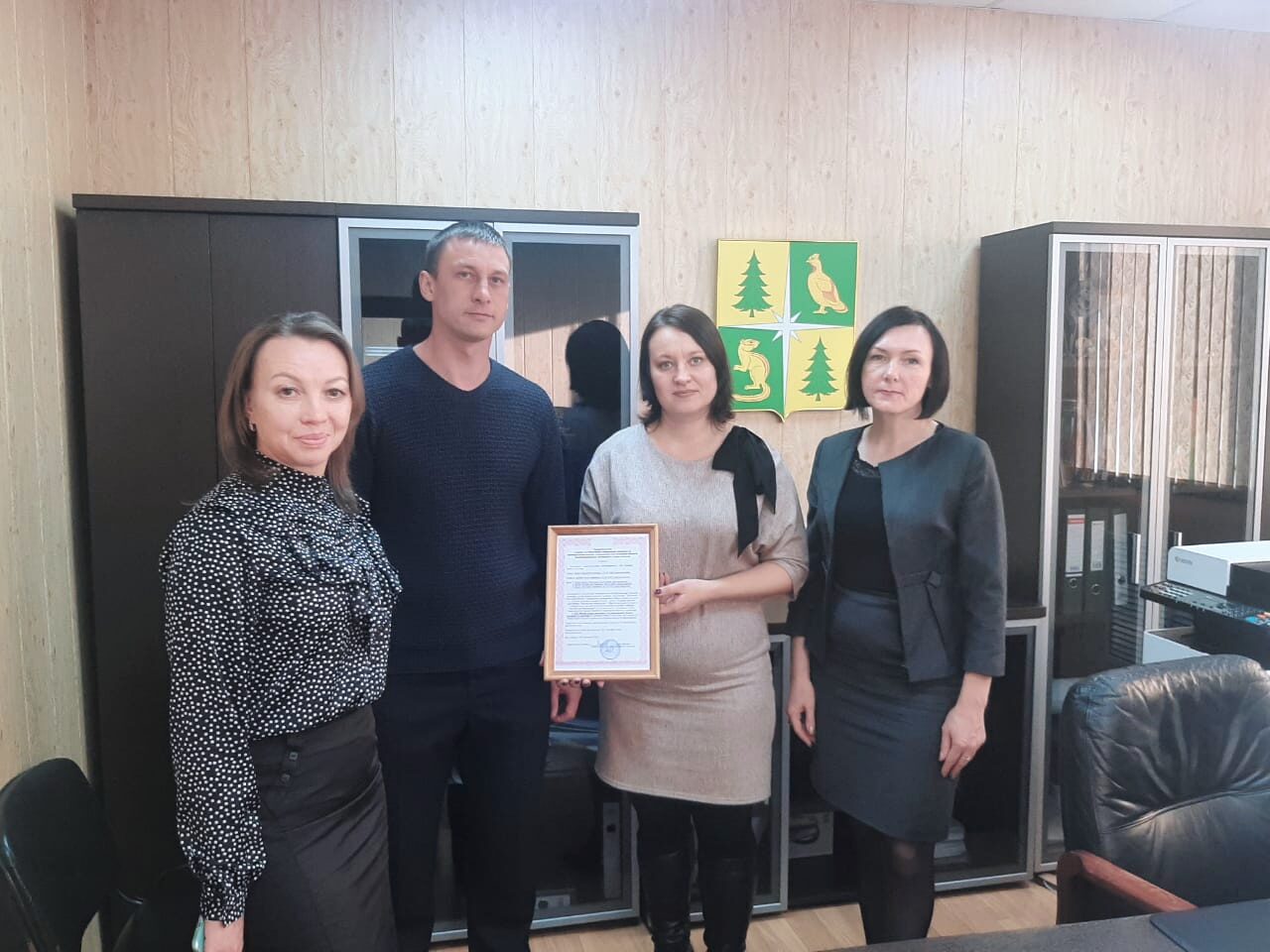 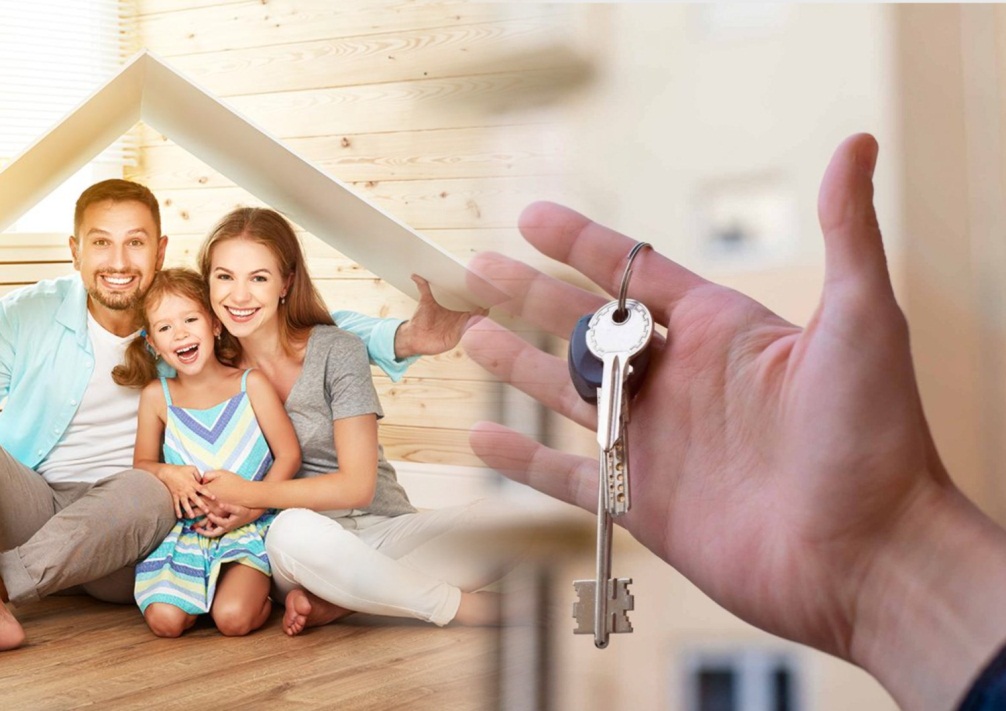 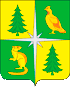 Муниципальная программа Чунского районного муниципального образования "Экономическое развитие Чунского района"
Цель муниципальной программы:
Повышение уровня и качества жизни населения через  создание условий для роста экономического потенциала, формирование благоприятного предпринимательского климата и повышение инвестиционной активности бизнеса в районе
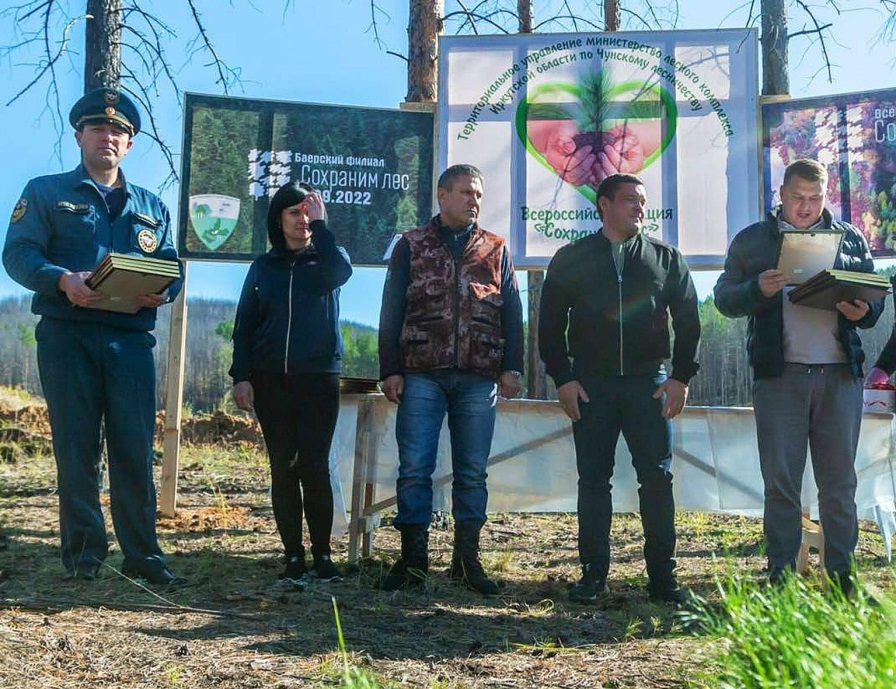 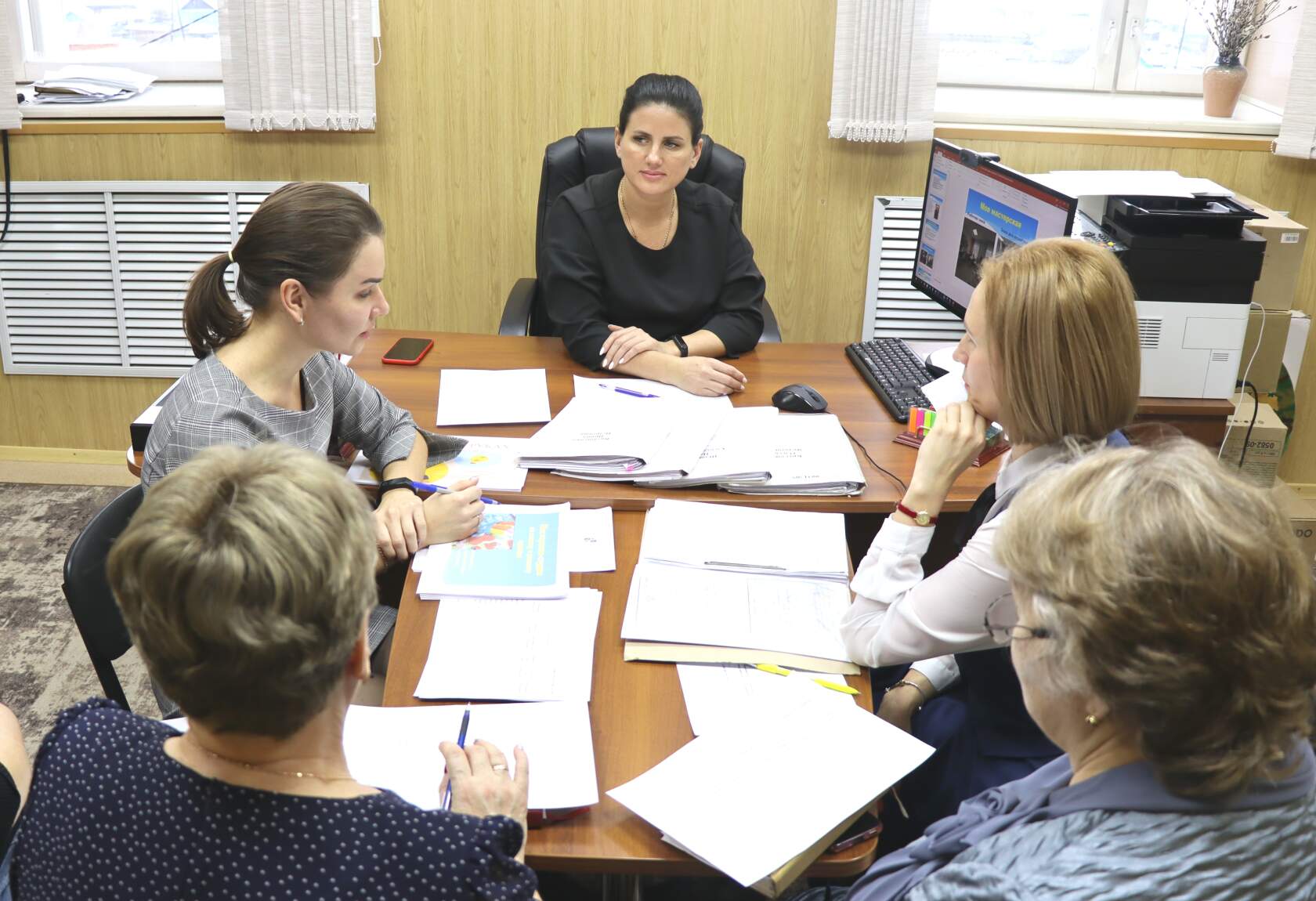 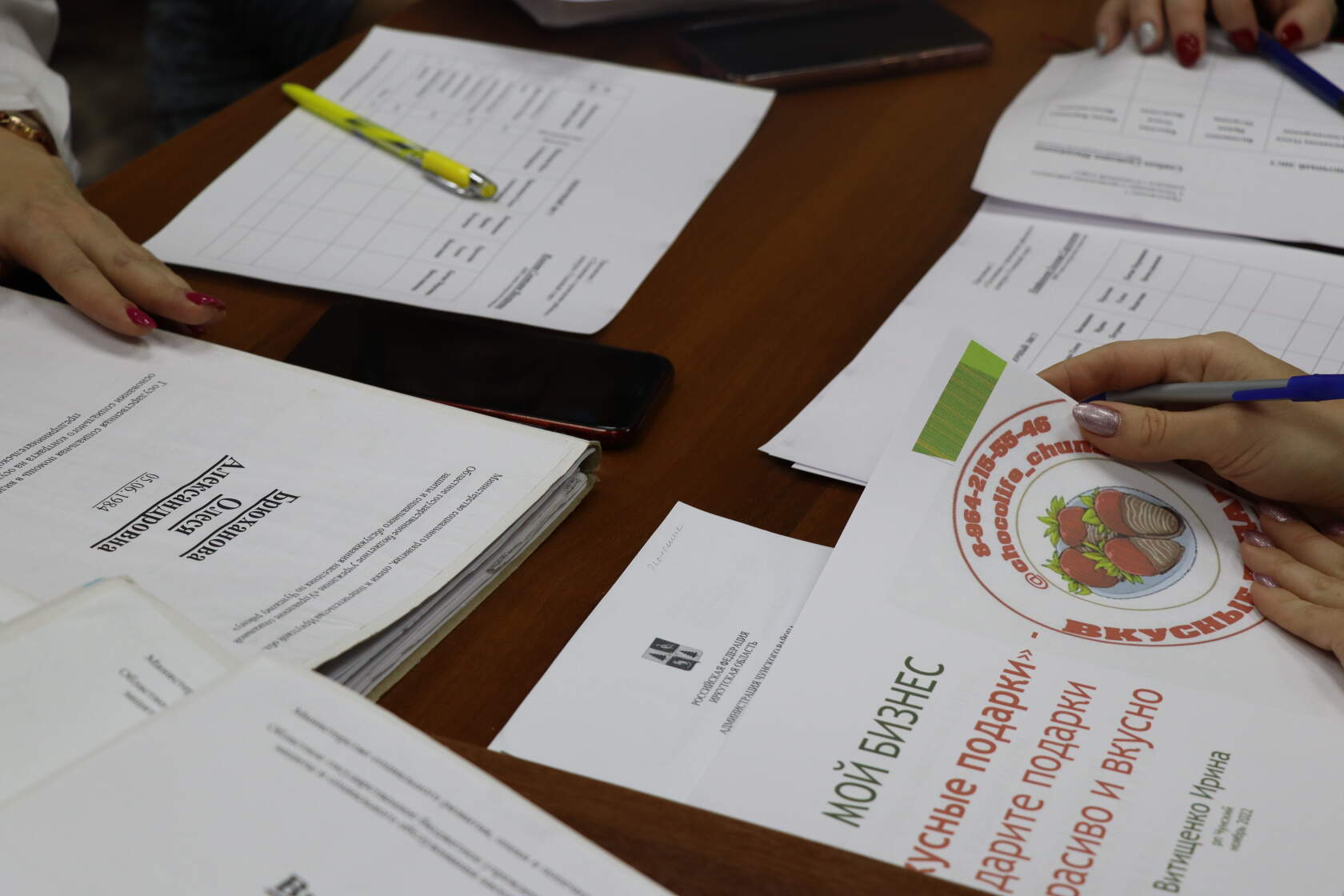 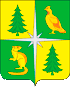 Муниципальная программа Чунского районного муниципального образования "Муниципальные финансы"
Цель муниципальной программы:
Повышение качества управления муниципальными финансами Чунского районного муниципального образования, составления и исполнения муниципального бюджета
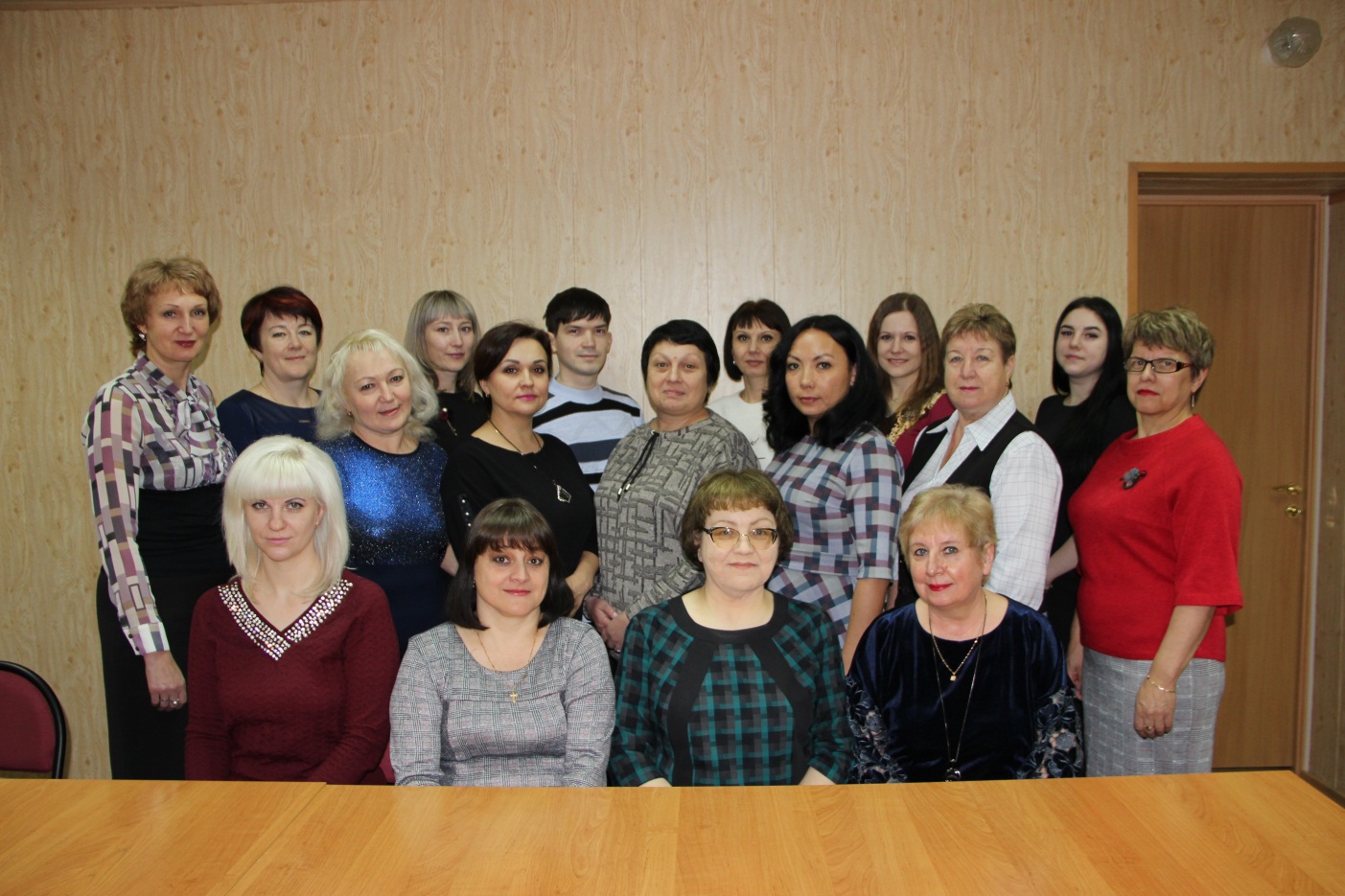 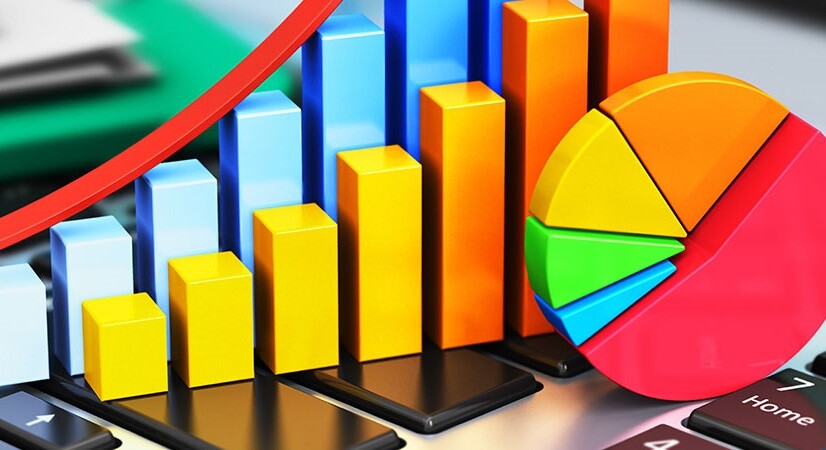 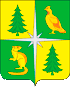 Муниципальная программа Чунского районного муниципального образования "Муниципальная собственность"
Цель муниципальной программы:
Повышение эффективности управления муниципальной собственностью.
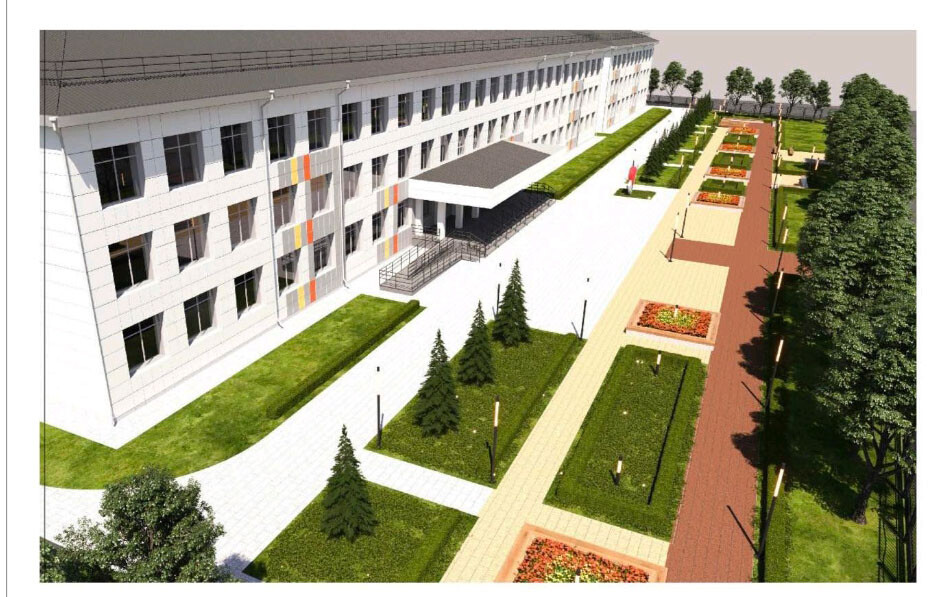 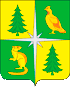 Муниципальная программа Чунского районного муниципального образования "Муниципальное управление"
Цель муниципальной программы:
Повышение открытости и эффективности деятельности администрации Чунского района.
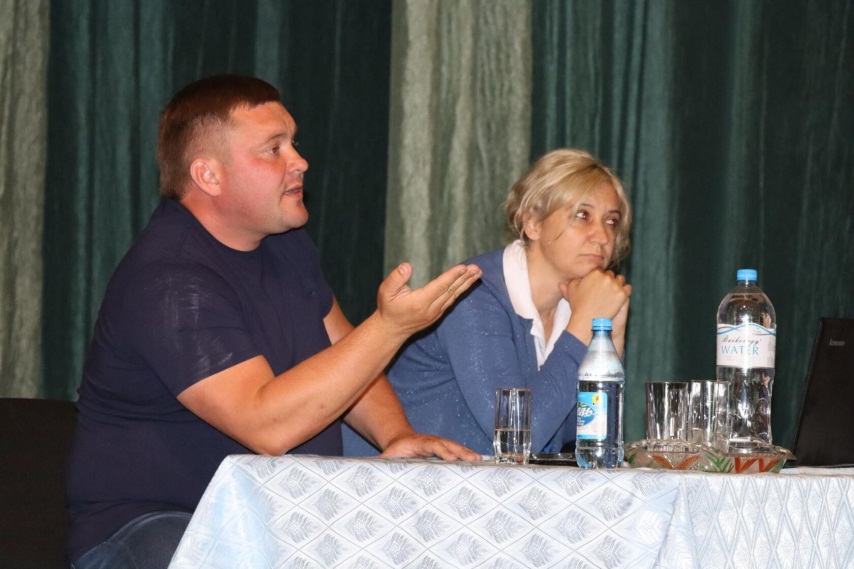 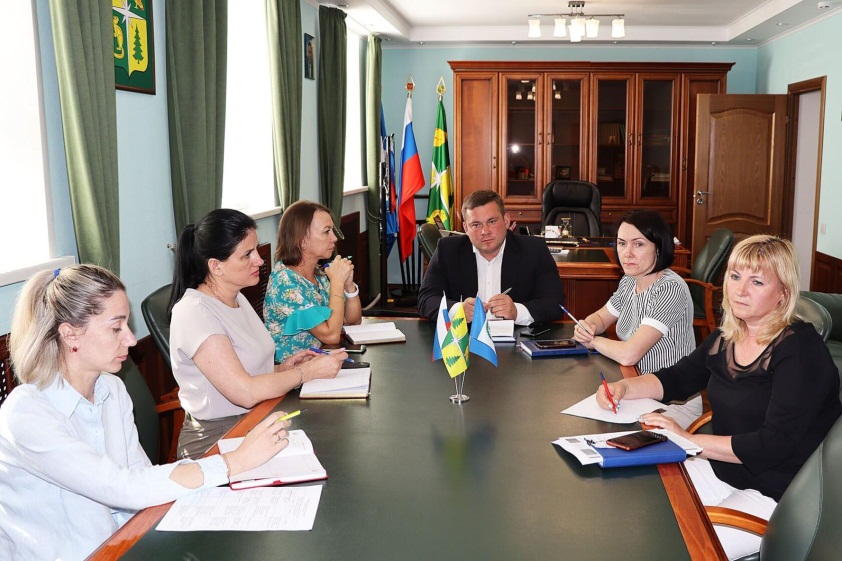 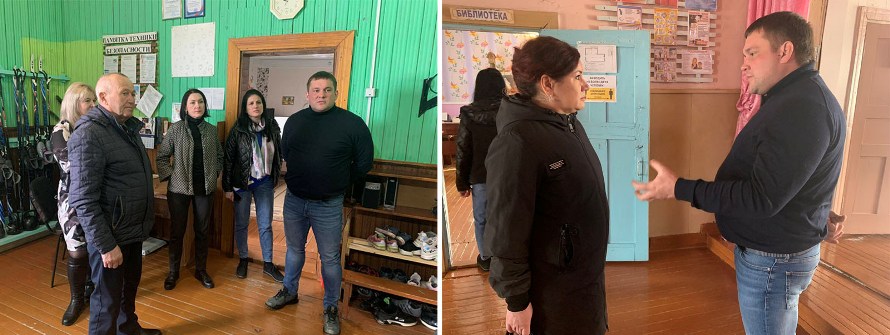 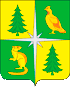 Муниципальная программа Чунского районного муниципального образования "Охрана окружающей среды в Чунском районном муниципальном образовании"
Цель муниципальной программы:
Сохранение и защита окружающей среды
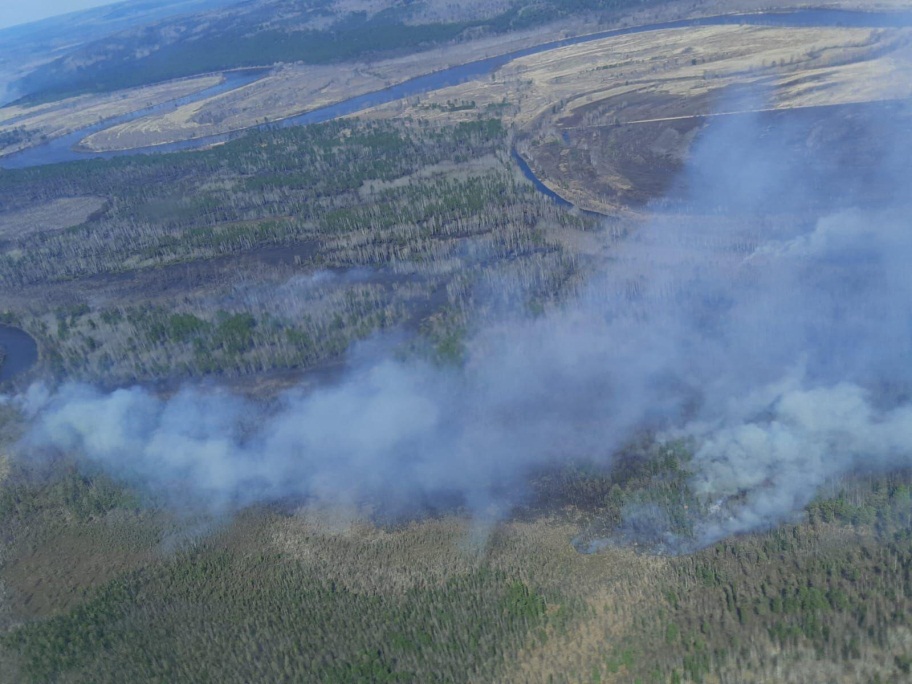 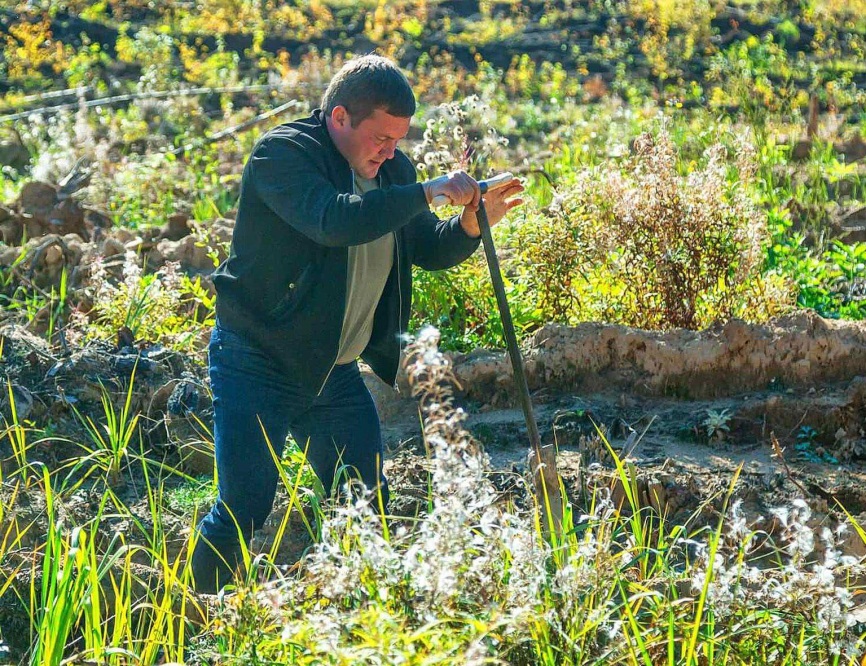 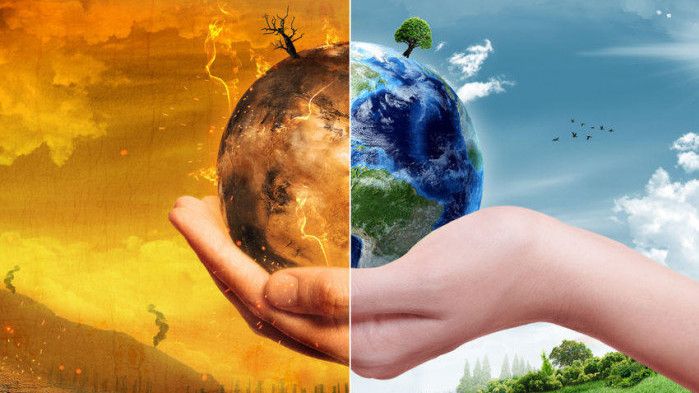 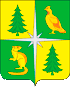 Муниципальная программа Чунского районного муниципального образования "Развитие сельского хозяйства и регулирование рынков сельскохозяйственной продукции, сырья и продовольствия"
Цель муниципальной программы:
Создание условий для развития сельскохозяйственного производства, расширения рынка сельскохозяйственной продукции, сырья и продовольствия в Чунском районе
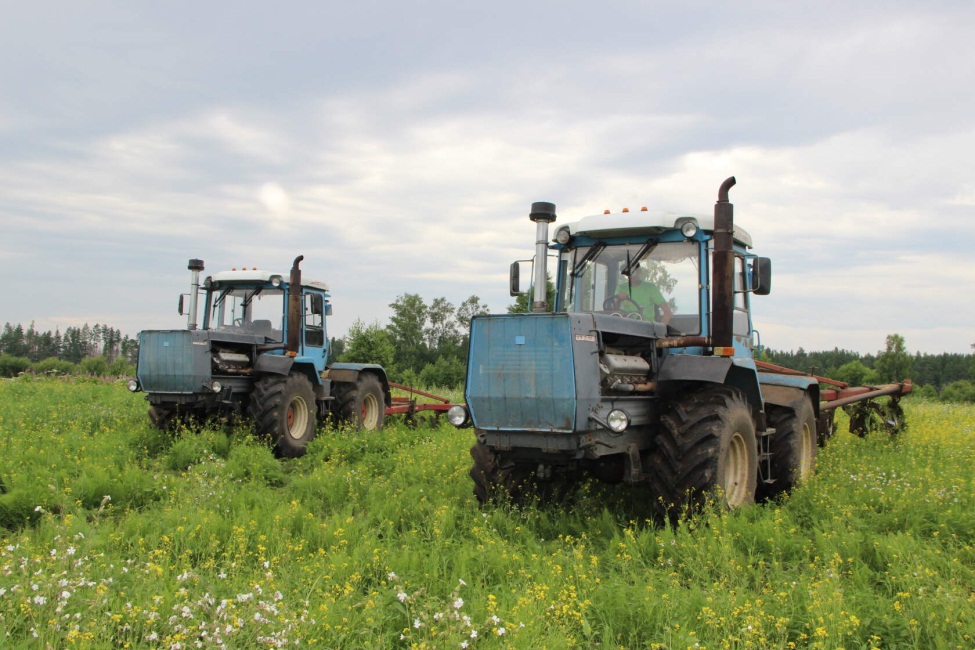 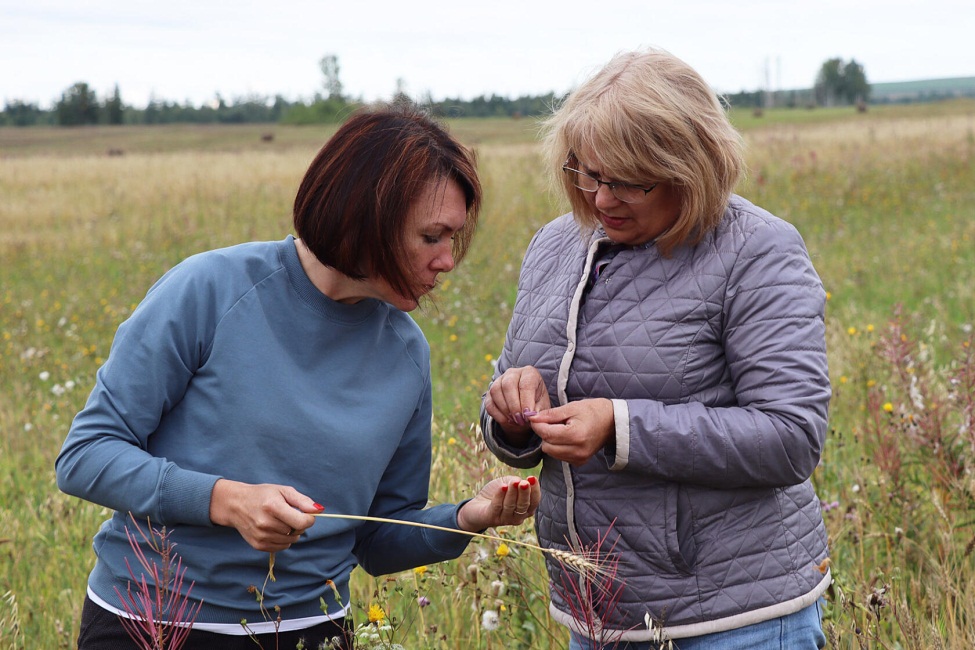 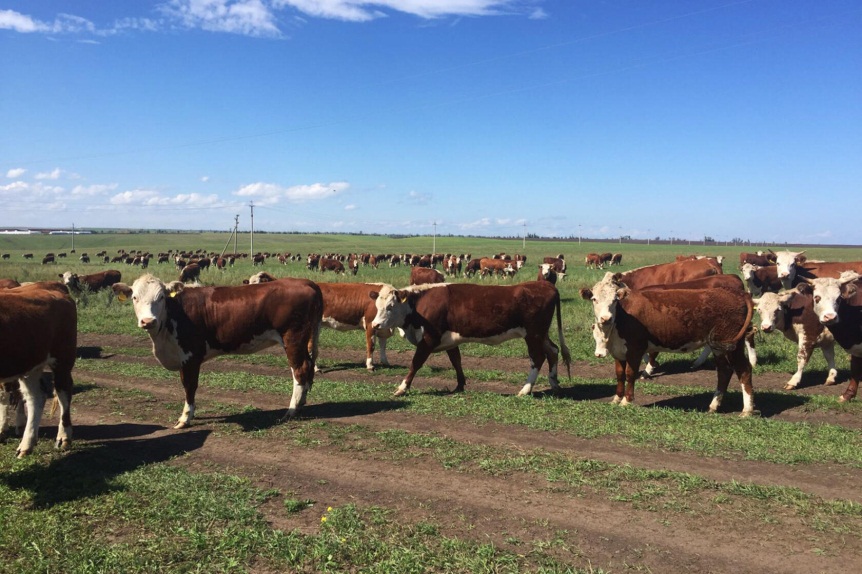 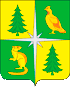 Муниципальная программа Чунского районного муниципального образования "Комплексные меры по укреплению межнационального 
согласия"
Цель муниципальной программы:
Укрепление единства народов Российской Федерации, проживающих на территории Чунского районного муниципального образования.
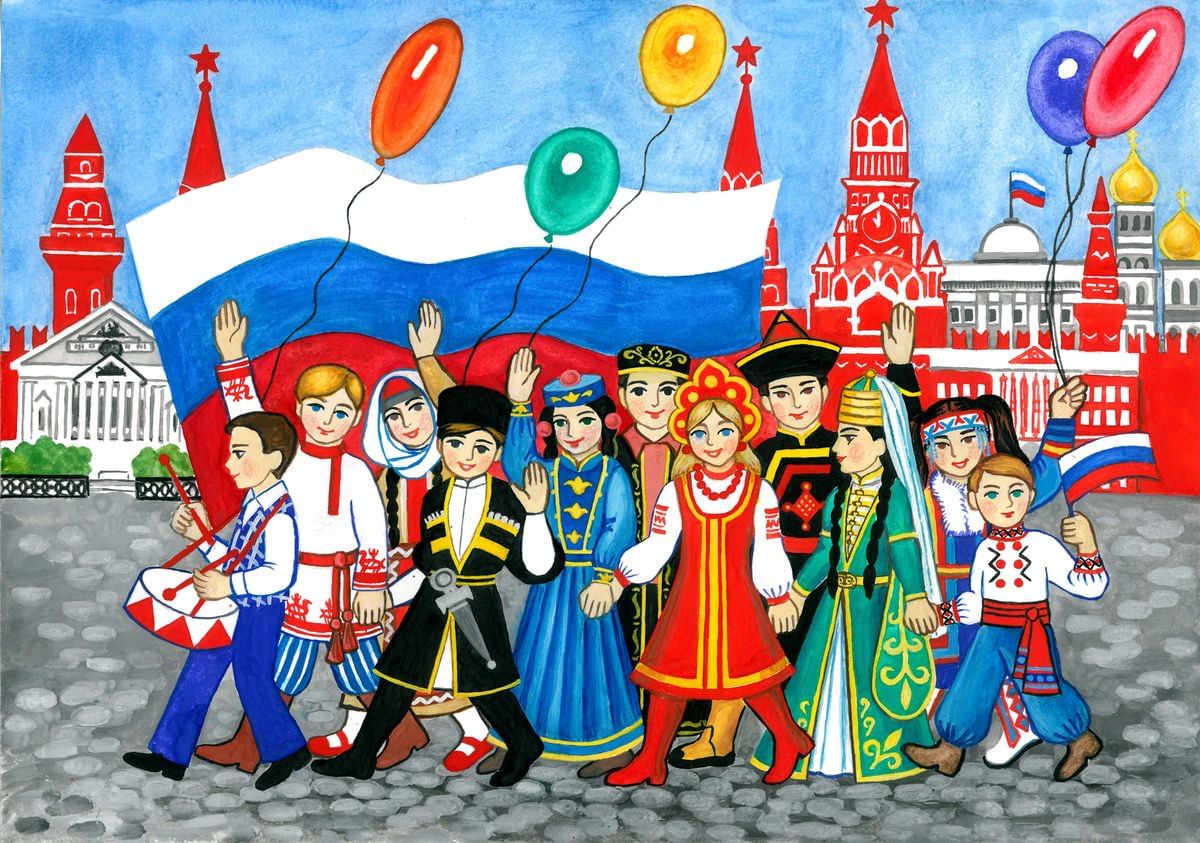 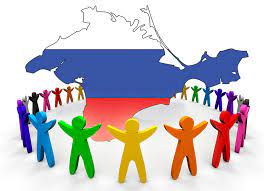 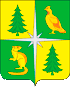 Муниципальная программа Чунского районного муниципального образования "Охрана труда"
Цель муниципальной программы:
Сохранение жизни и здоровья человека в процессе труда на территории Чунского района
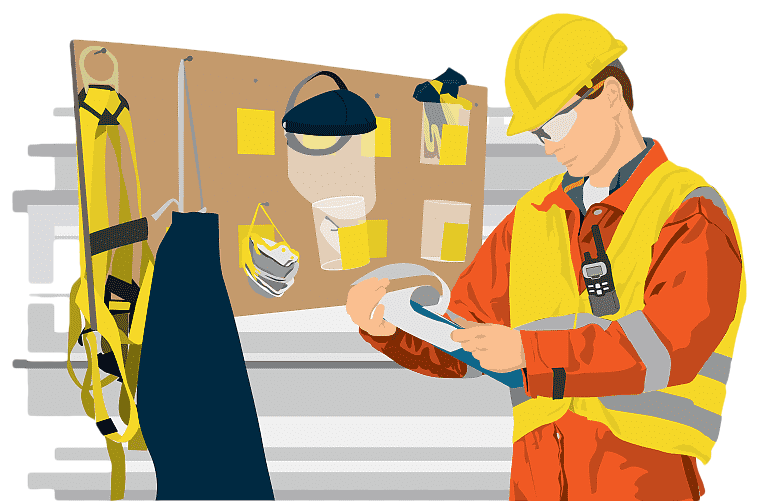 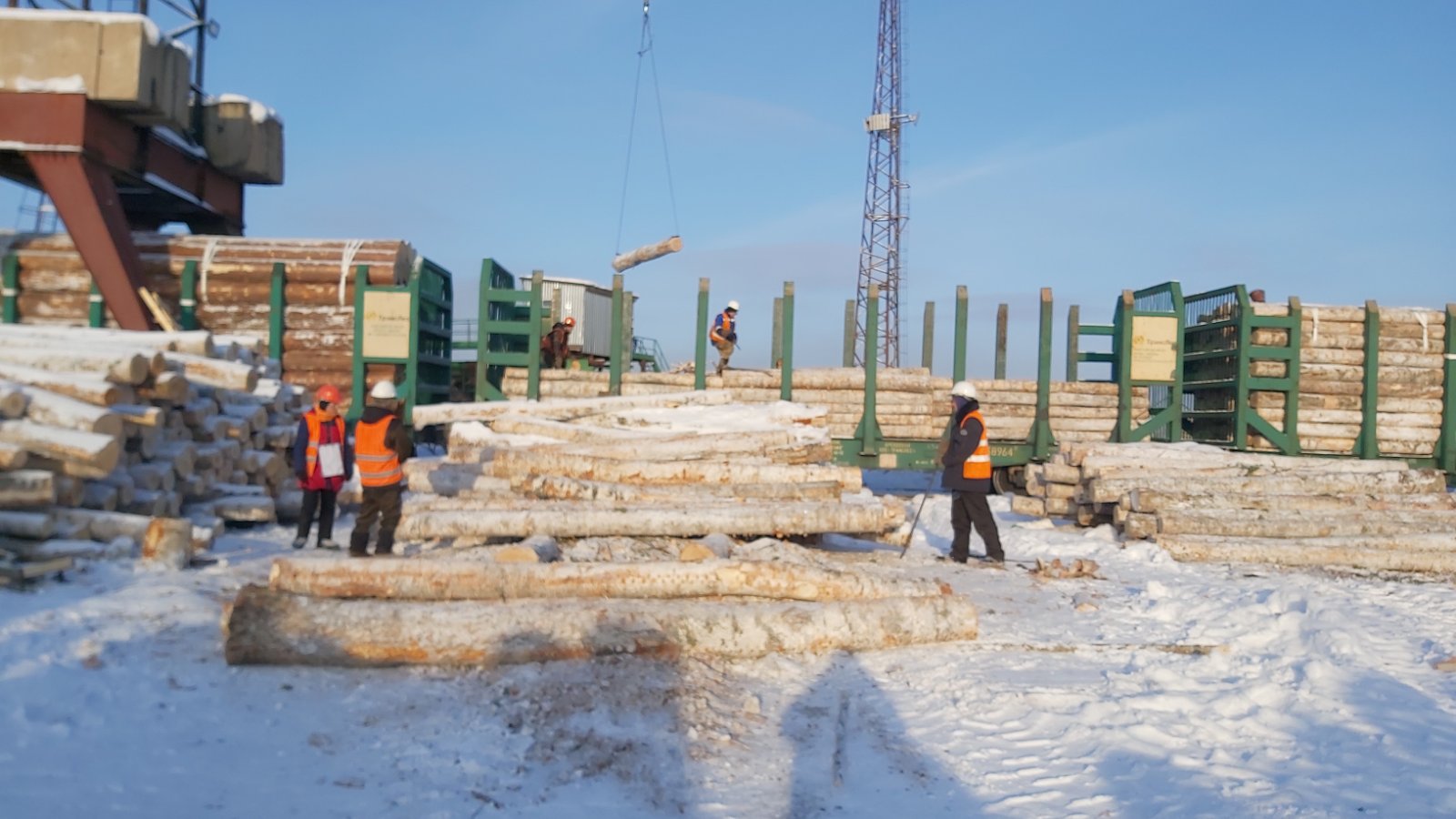 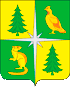 Расходы бюджета района с учётом интересов целевых групп
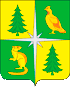 Из бюджета Чунского районного муниципального образования в бюджеты городских и сельских поселений передаются межбюджетные трансферты в виде дотации на выравнивание бюджетной обеспеченности и прочих межбюджетных трансфертов.
БЮДЖЕТ ДЛЯ ГРАЖДАН 
подготовлен Финансовым управлением администрации Чунского района

Контактная информация:
Начальник финансового управления 
администрации Чунского района
Малащенко Ирина Анатольевна

График работы с 8-00 до 17-00, 
перерыв с 12-00 до 13-00.
Адрес:  665513, Иркутская область, рп.Чунский, 
ул.Комарова, 11, каб. 505
Телефон  (8 39567)  2-11-29,  
Электронная почта:   fin37@gfu.ru
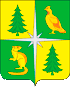 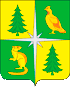 СПАСИБО 
ЗА
ВНИМАНИЕ